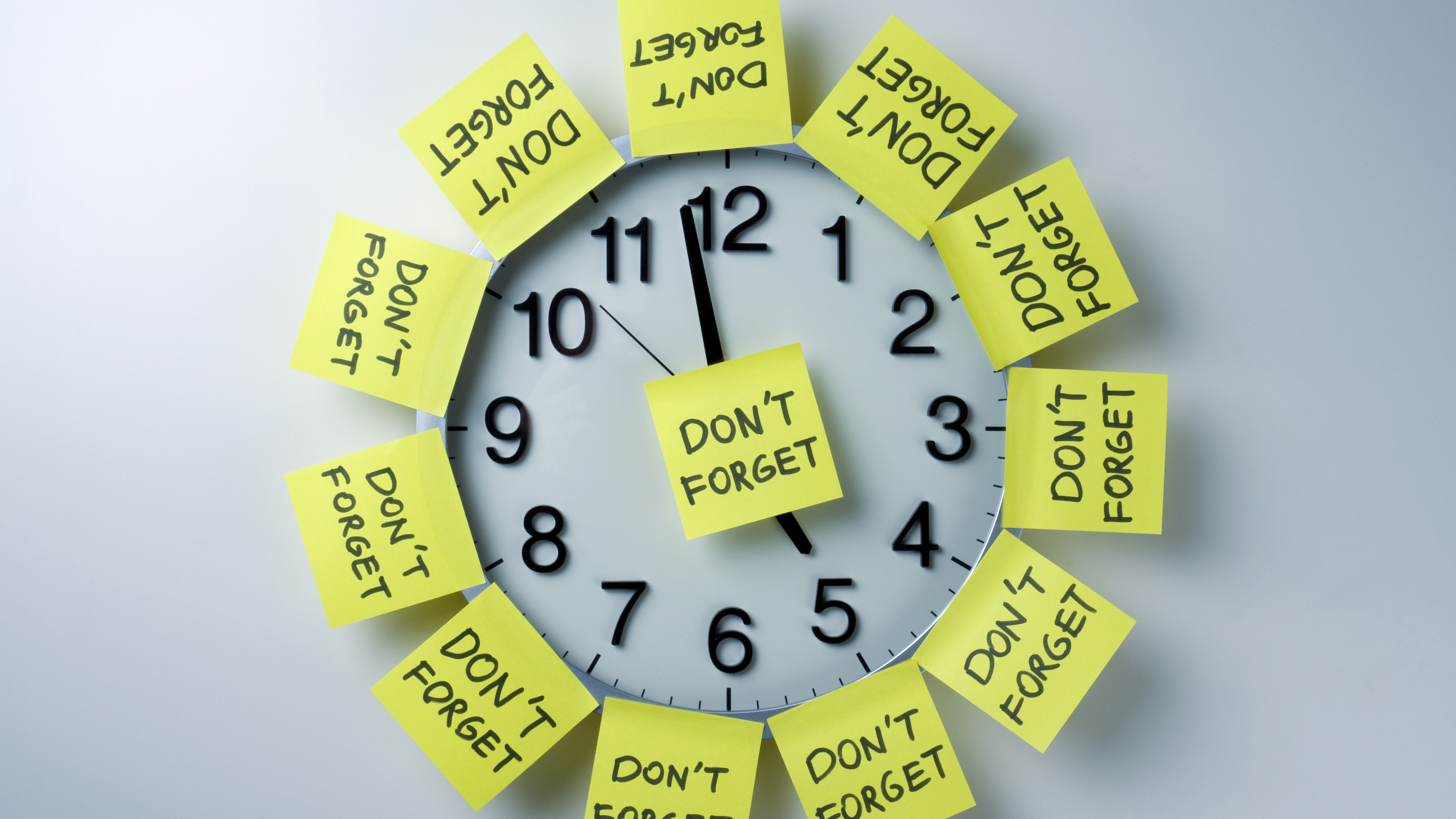 НАПОМИНАЛКА ДЛЯ ЗАДАЧ
Pixels Innovation Group
СПИСОК КОМАНДЫ
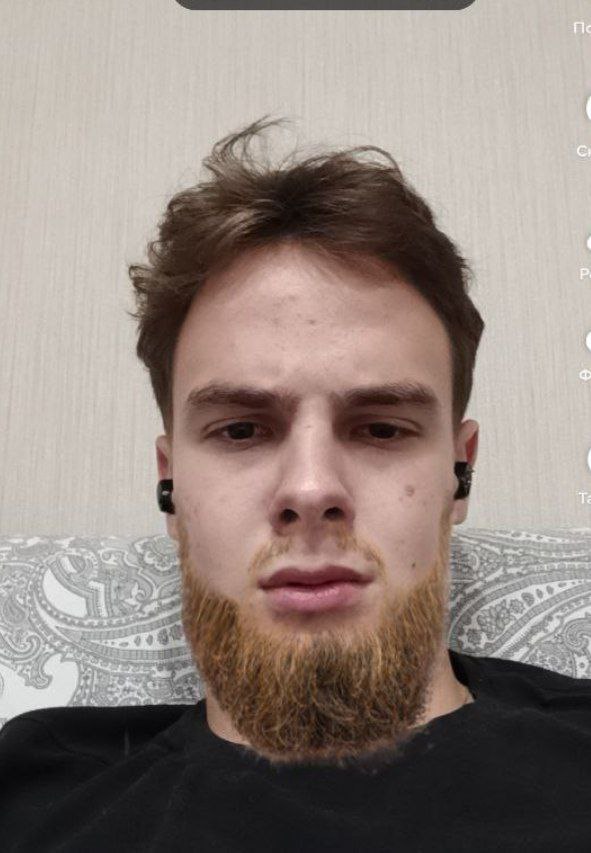 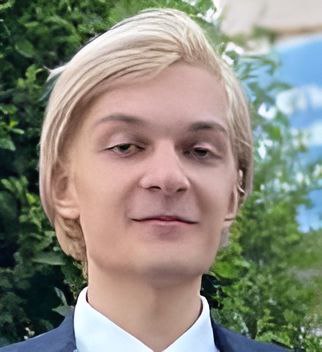 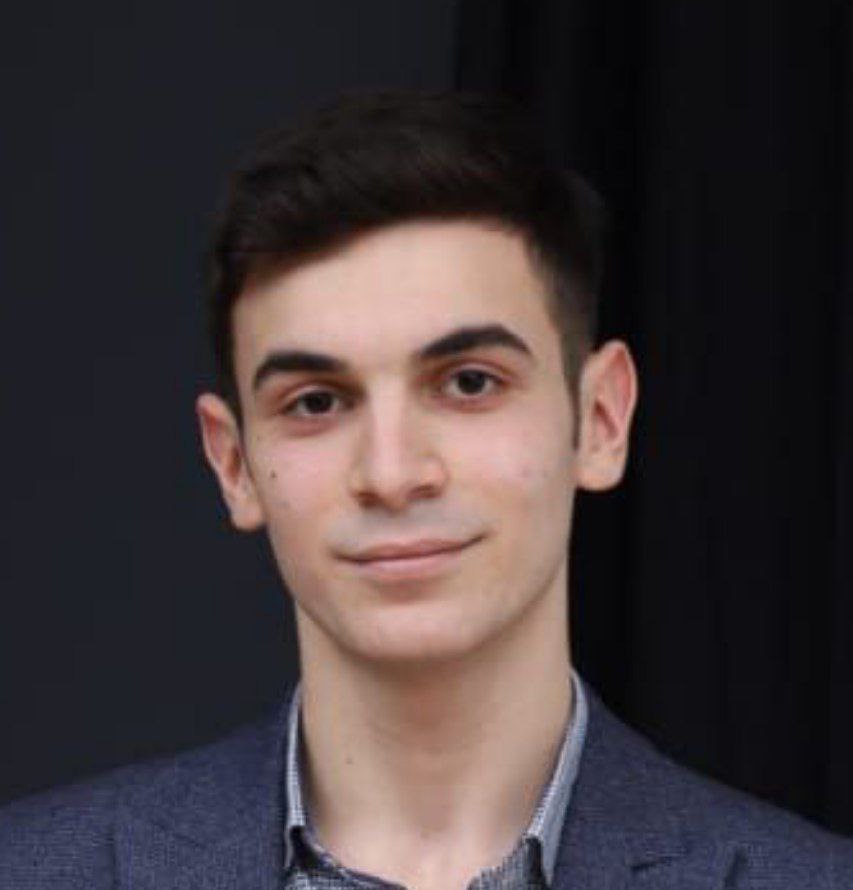 Пшеничный Алексей
Тимлид
Джабаров Вячеслав
Дизайнер
Волков Вячеслав
Разработчик
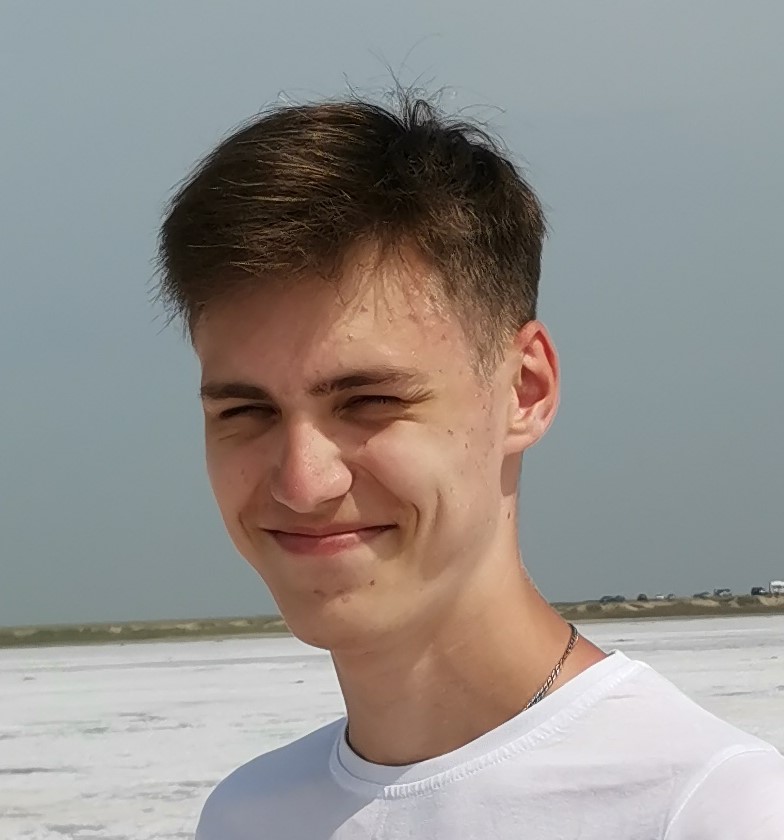 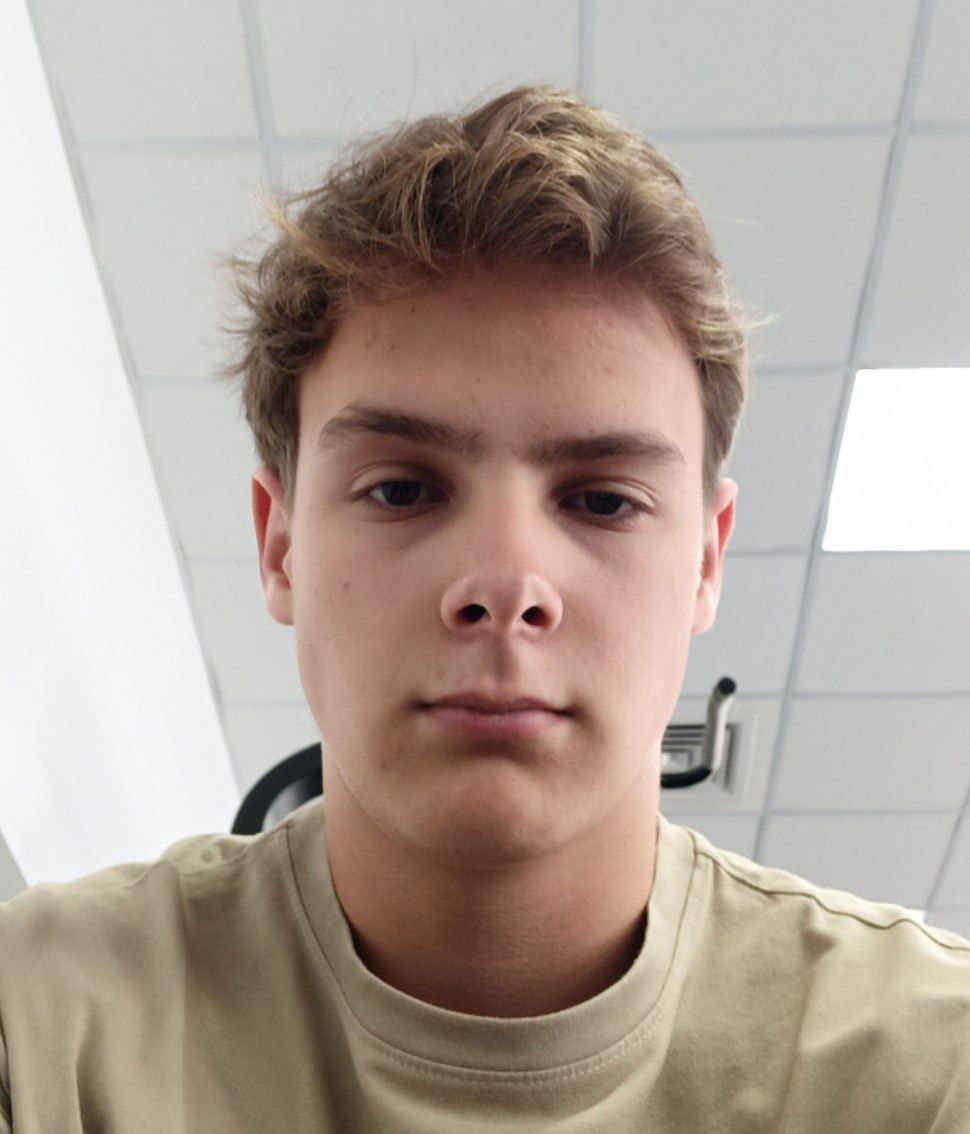 Жилин Артём
Аналитик
Волков Сергей
Разработчик
2
ПРОБЛЕМА
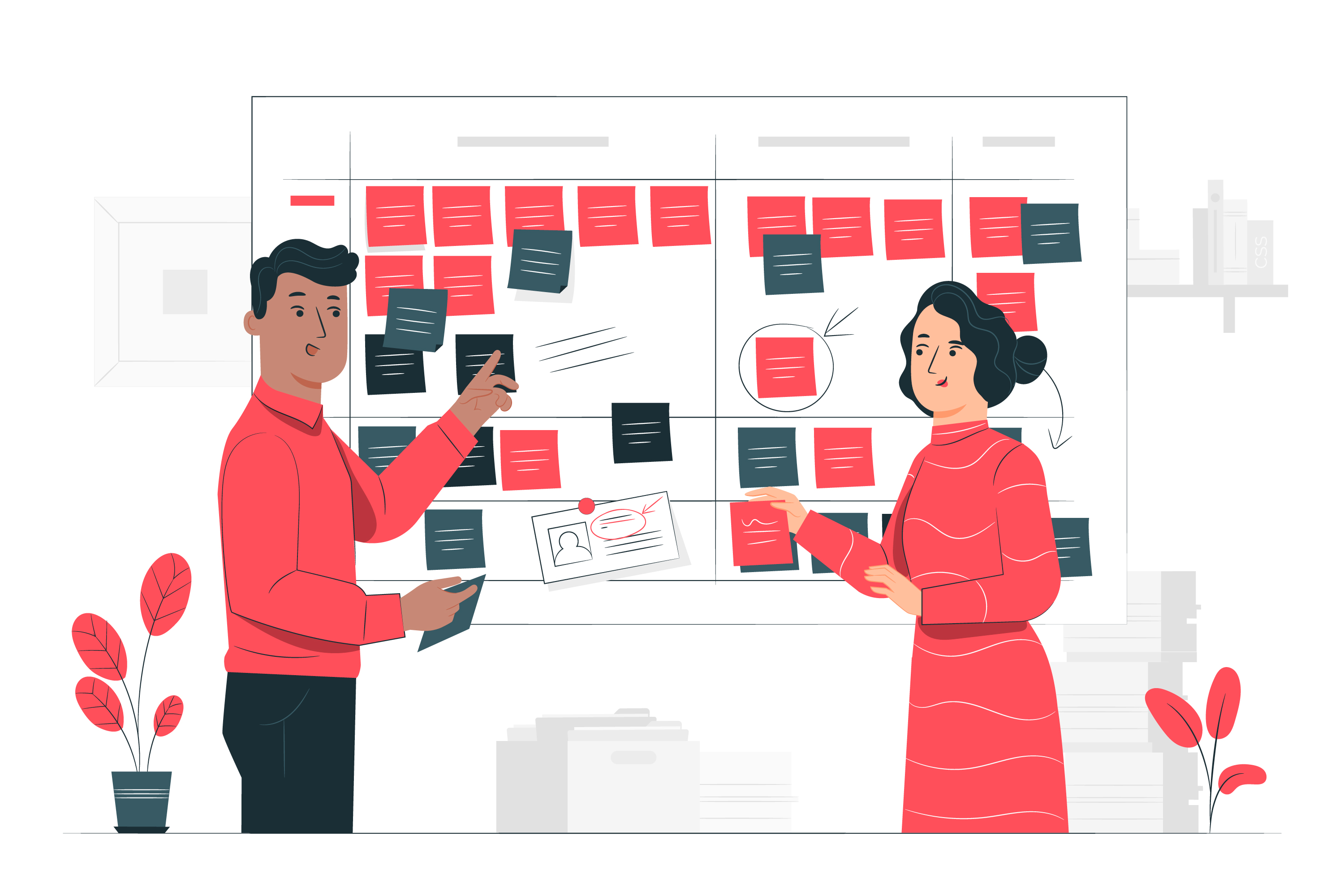 В повседневной жизни люди планируют и выполняют множество заданий.
Но человеческая память не безгранична: человек может просто что-то упустить.
3
МОБИЛЬНОЕ ПРИЛОЖЕНИЕ ДЛЯ ПЛАНИРОВАНИЯ
Доступно везде
Очень просто
Всегда под рукой
Каждый человек имеет смартфон в кармане
Кроссплатформенность
Простой и понятный интерфейс
4
ЦЕЛЬ И ЗАДАЧИ
Cоздать мобильное приложение-напоминалка
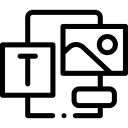 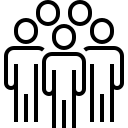 Создание макета
Анализ целевой аудитории
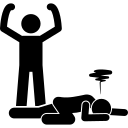 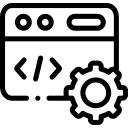 Анализ конкурентов
Разработка приложения
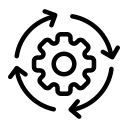 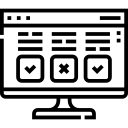 Тестирование программы
Сценарий использования
5
АНАЛИЗ ЦЕЛЕВОЙ АУДИТОРИИ
Люди в возрасте от 18 до 40: студенты, менеджеры, организаторы, администраторы и т.д.
6
АНАЛИЗ КОСВЕННЫХ КОНКУРЕНТОВ
Блокнот
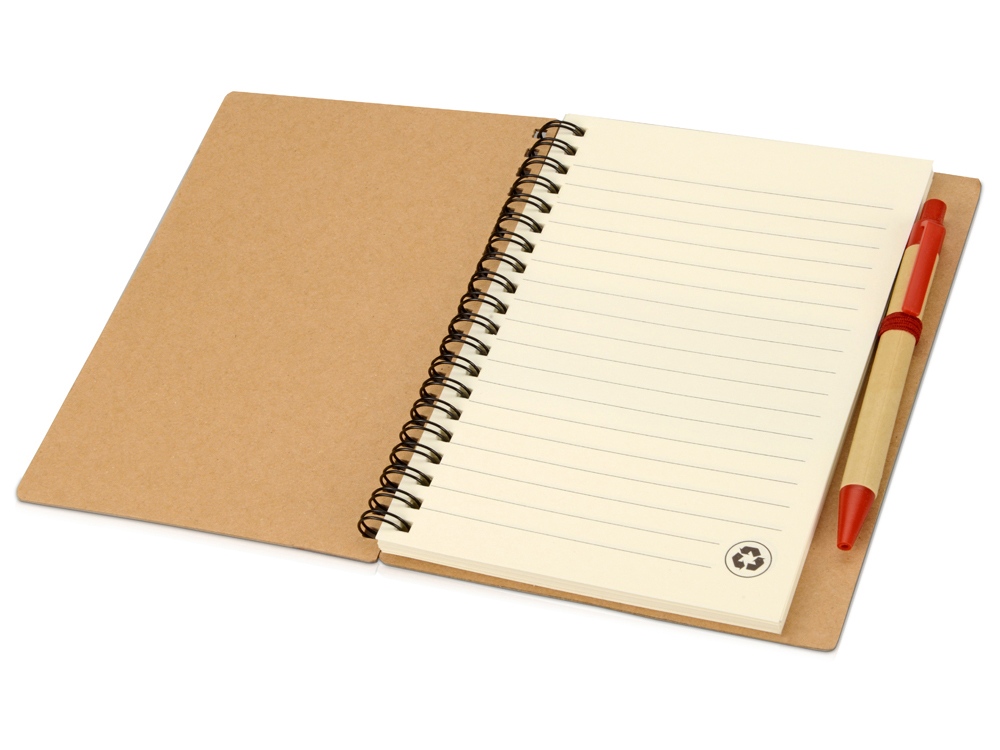 Календарь
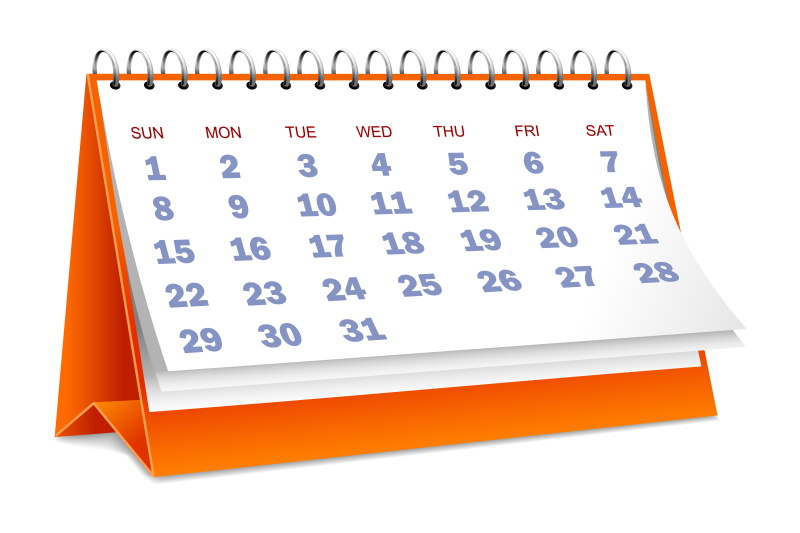 Моб. Заметки
Запись любой информации
Имеется возможность отмечать дни, месяца, года
Всегда под рукой
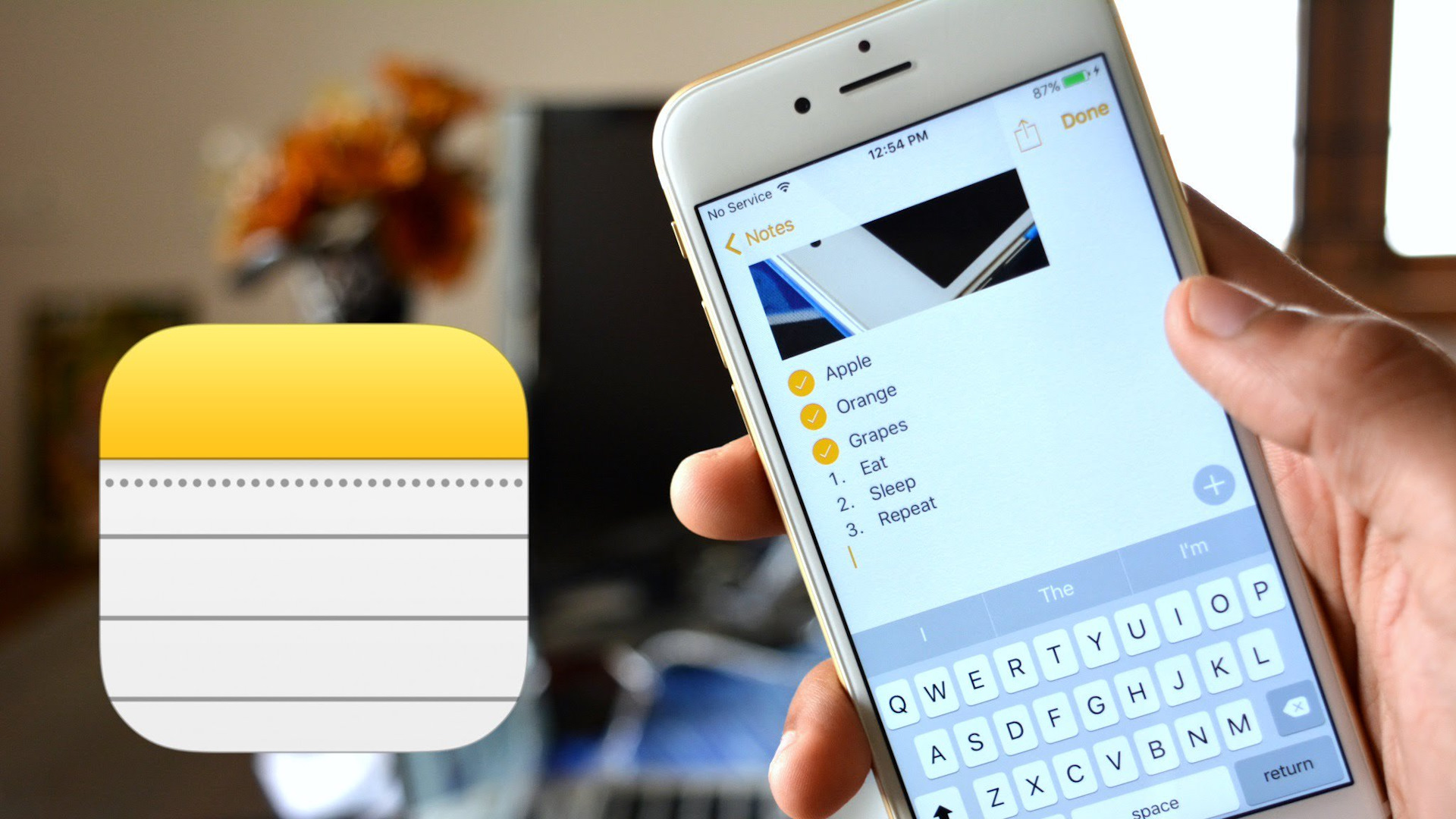 7
АНАЛИЗ ПРЯМЫХ КОНКУРЕНТОВ
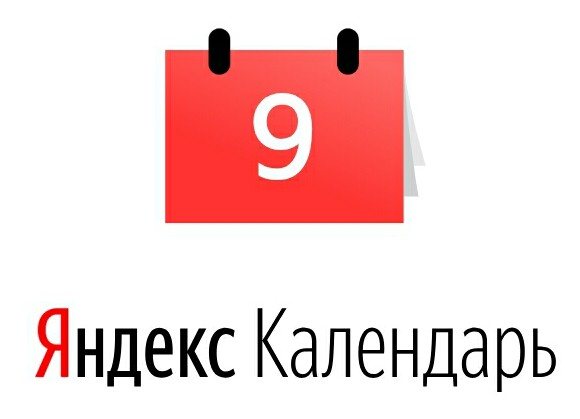 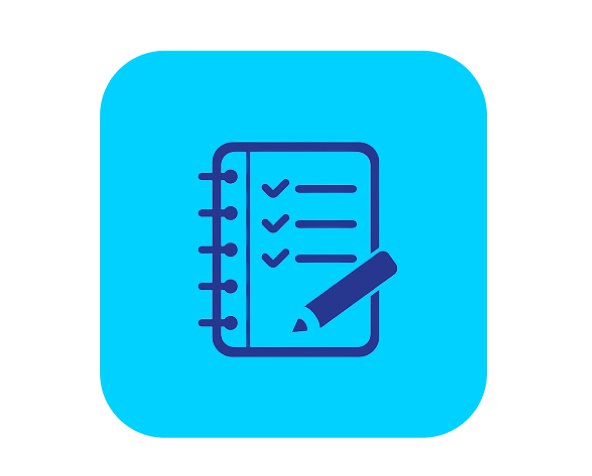 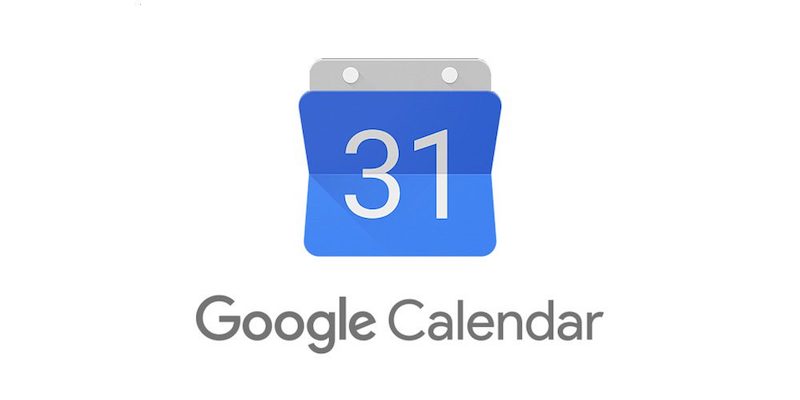 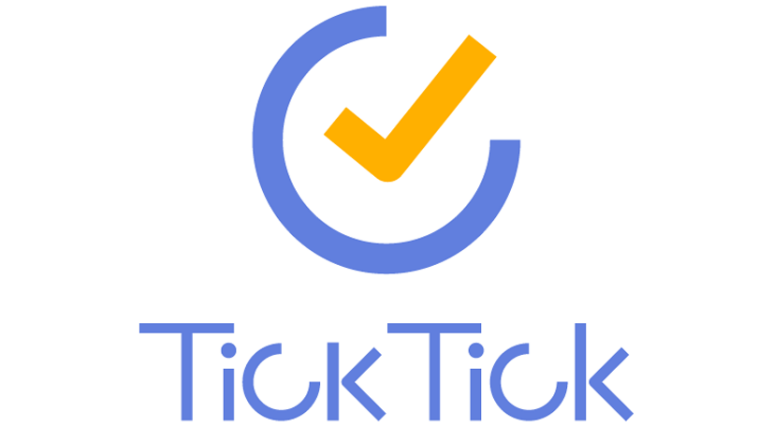 Наш продукт
Планирование задач
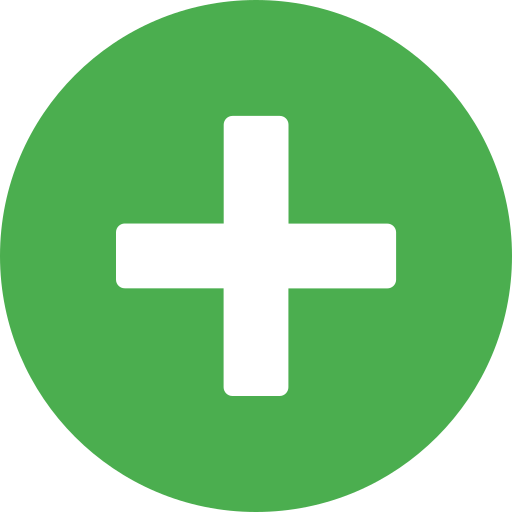 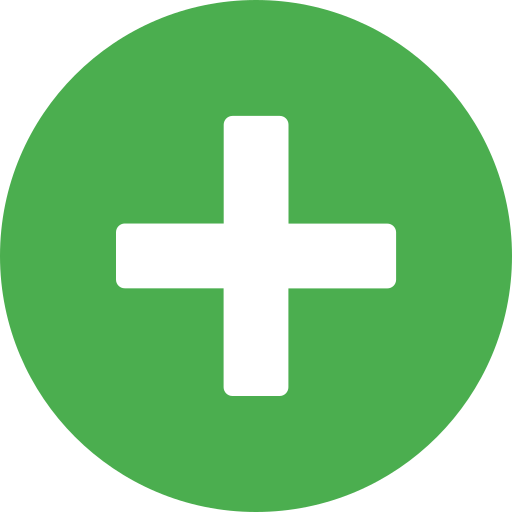 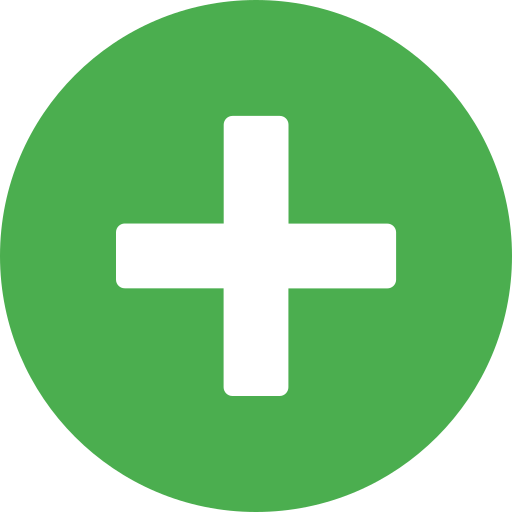 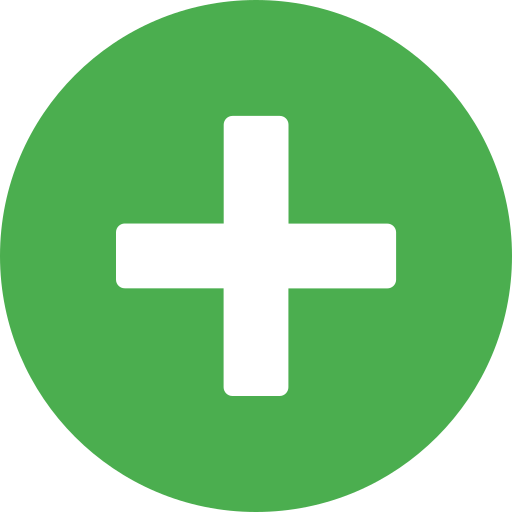 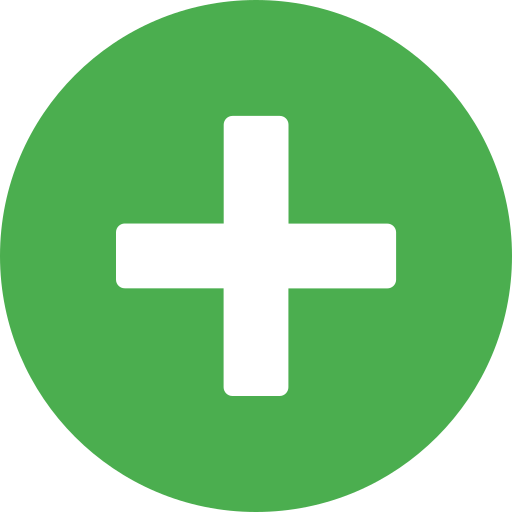 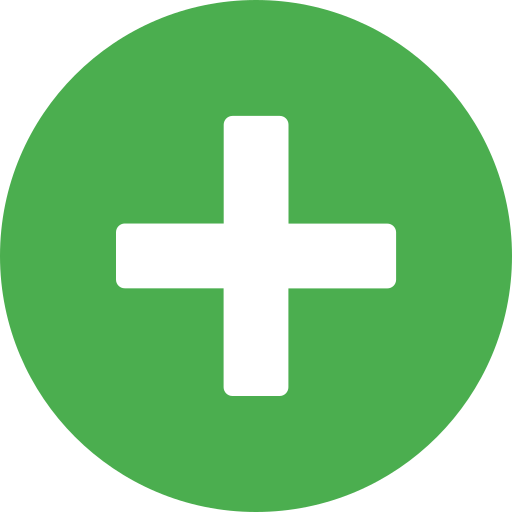 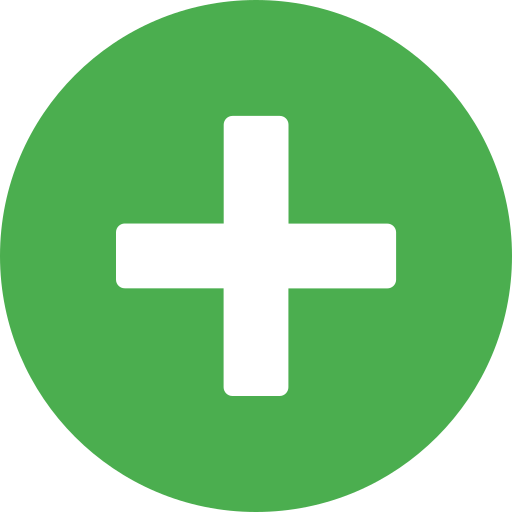 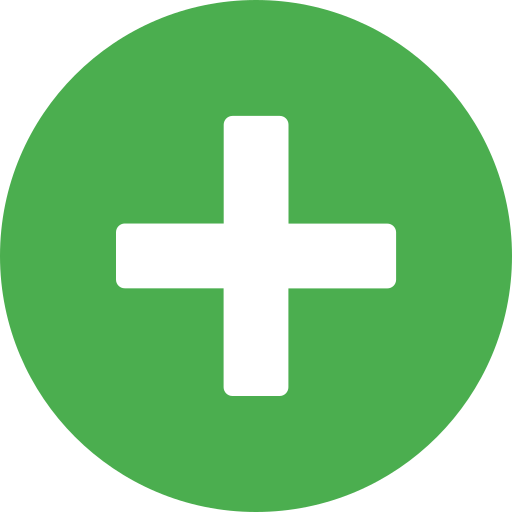 Уведомление
Мобильное приложение
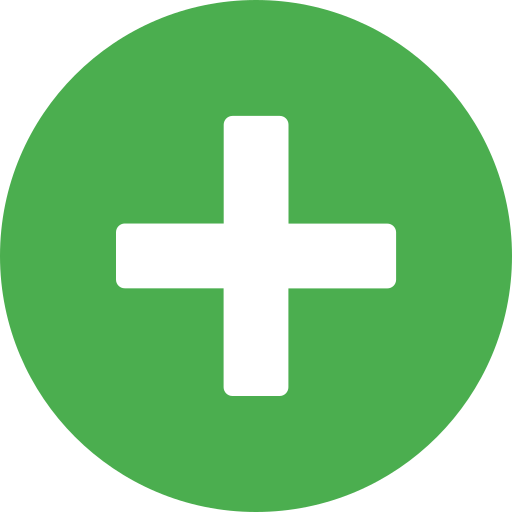 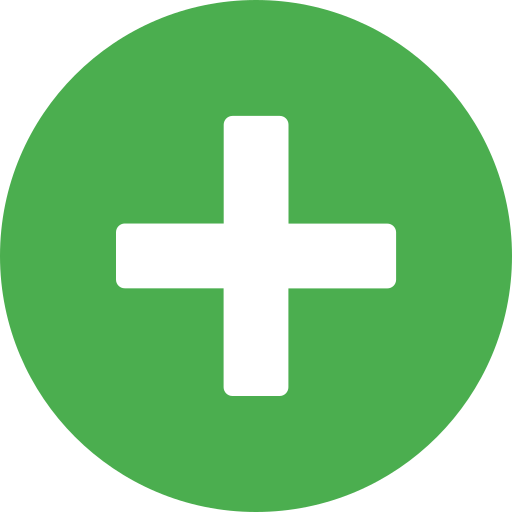 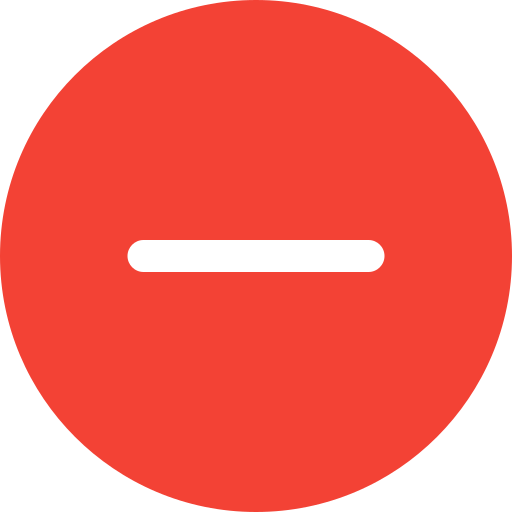 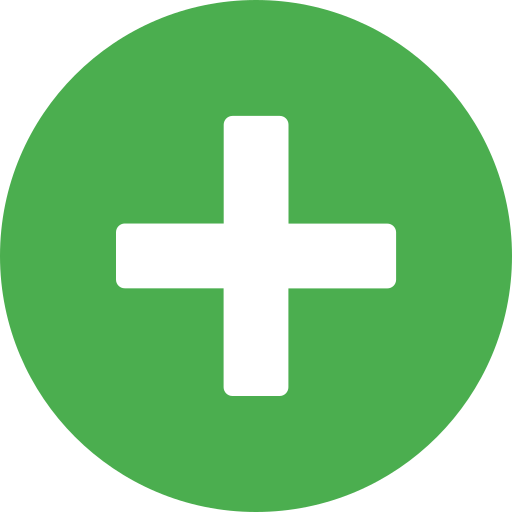 Российский продукт
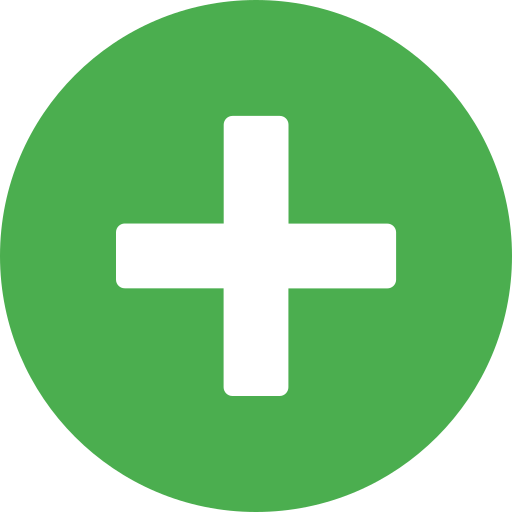 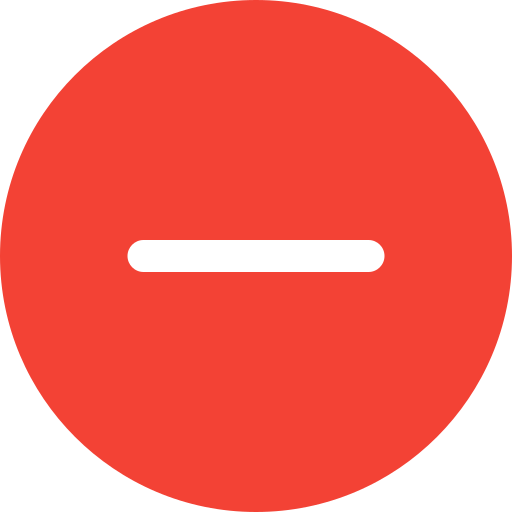 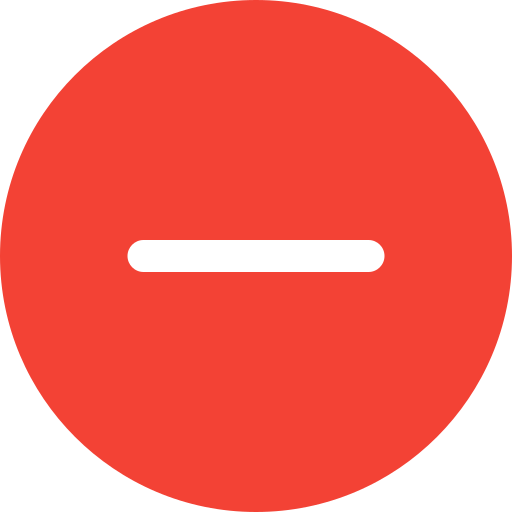 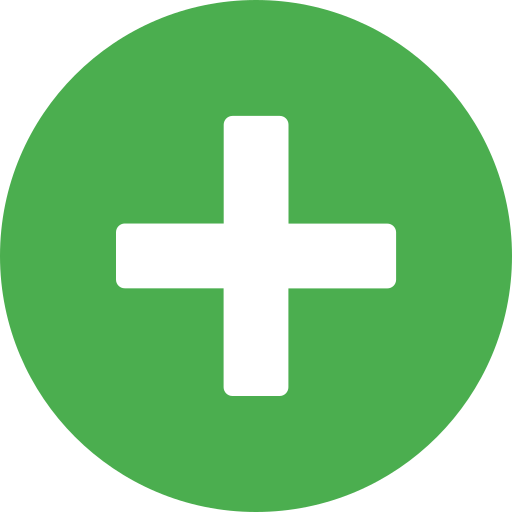 Публичный исходный код
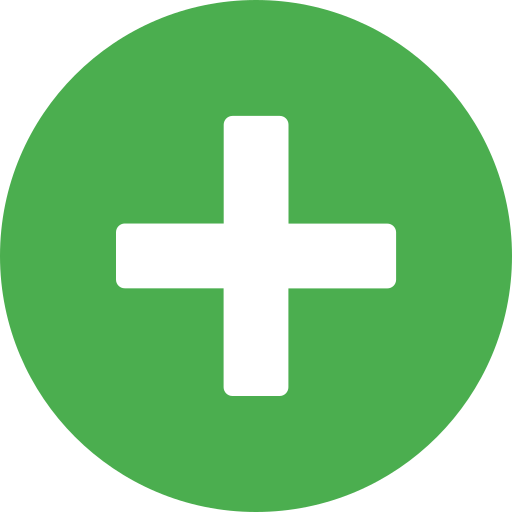 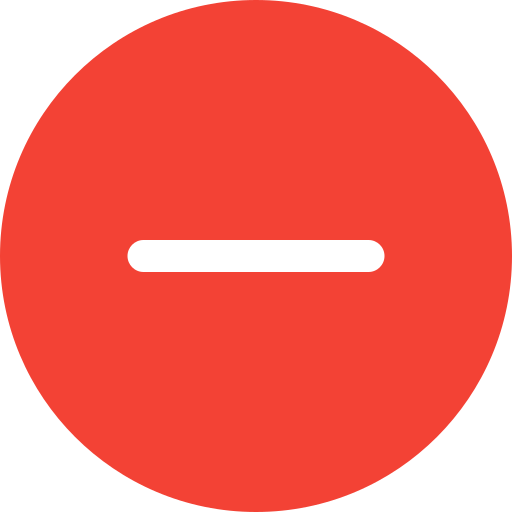 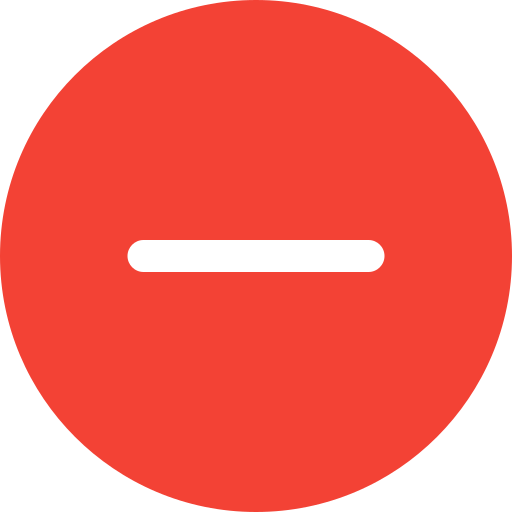 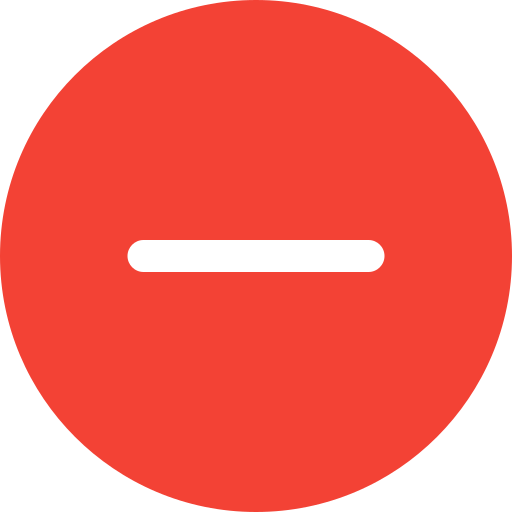 Минимальные требования
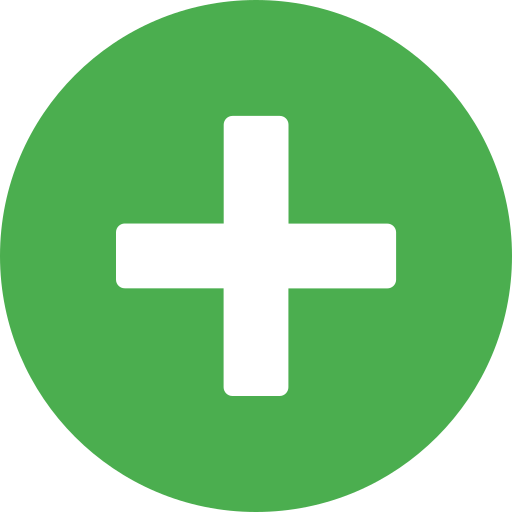 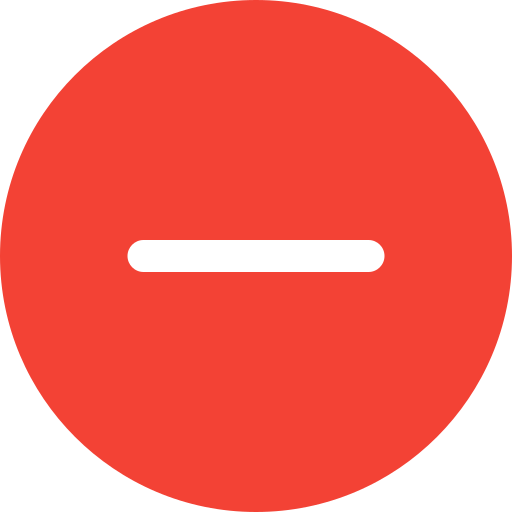 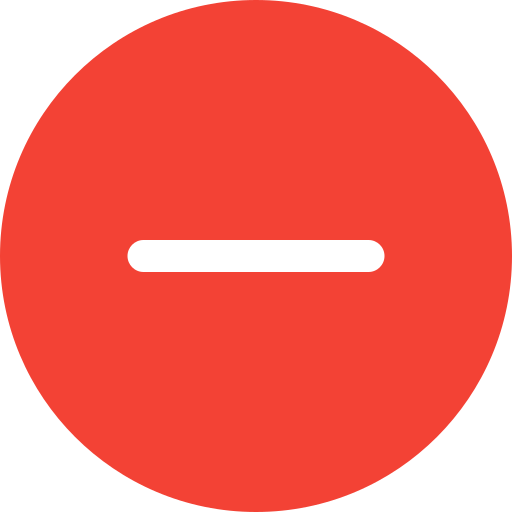 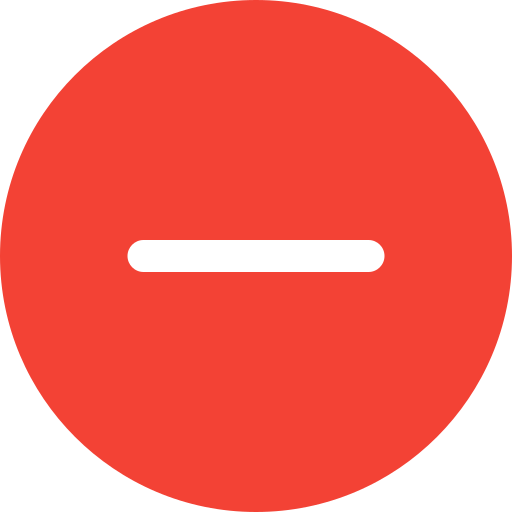 8
ВЗАИМОДЕЙСТВИЕ ПОЛЬЗОВАТЕЛЯ С СИСТЕМОЙ
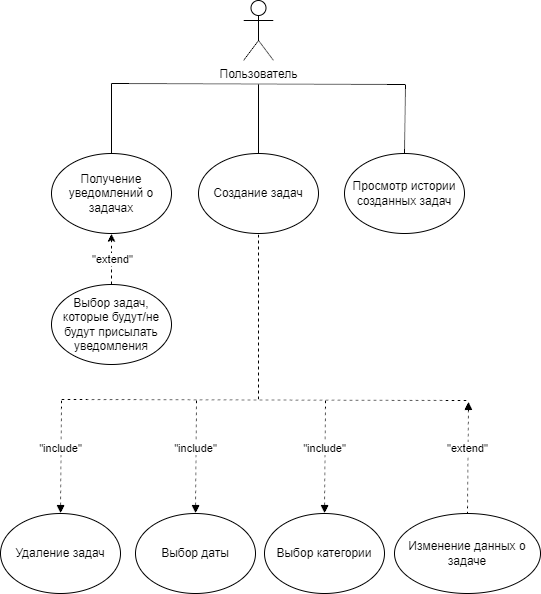 9
ПОЛЬЗОВАТЕЛЬСКИЙ ИНТЕРФЕЙС
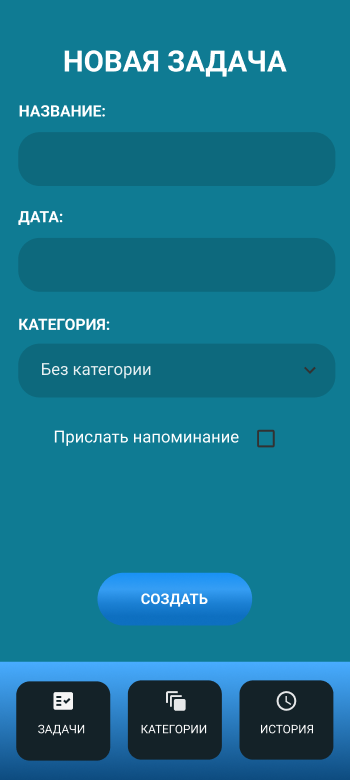 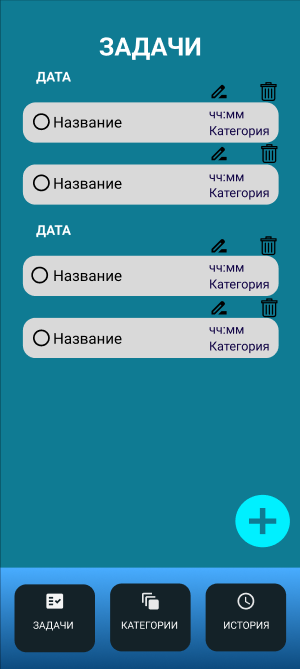 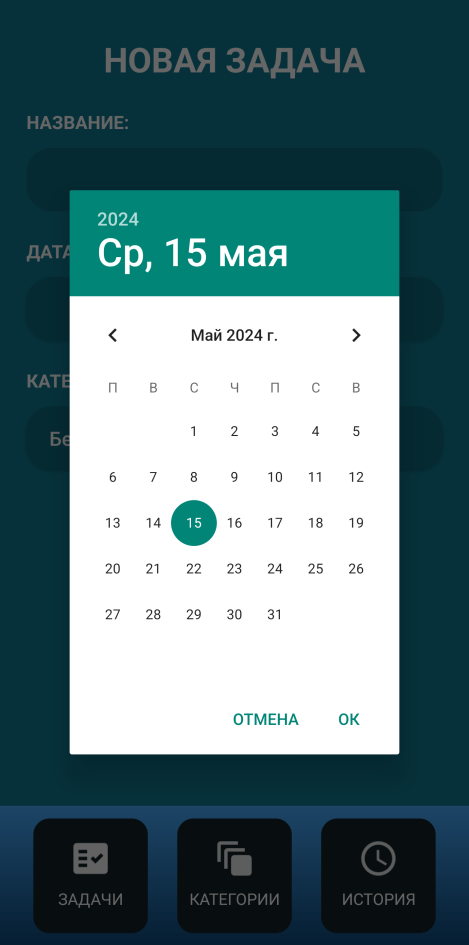 Установление даты и времени
Главное меню
Создание задачи
10
ПОЛЬЗОВАТЕЛЬСКИЙ ИНТЕРФЕЙС
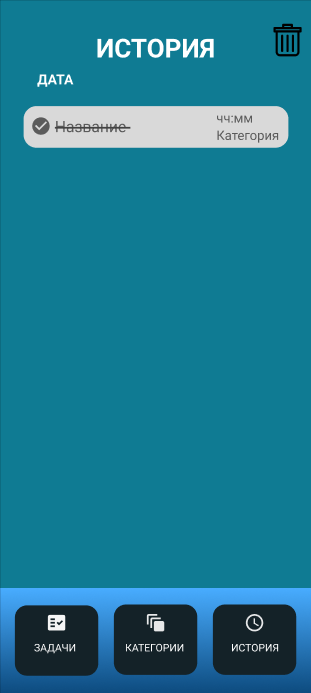 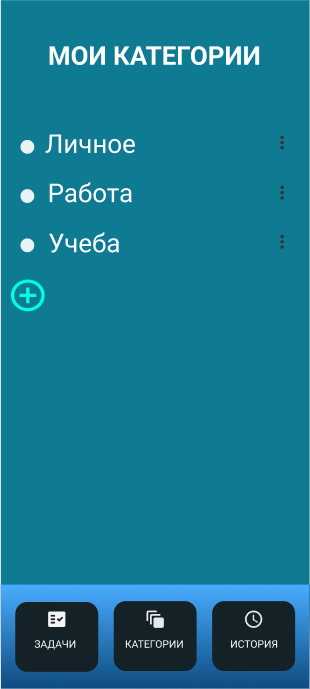 Выбор категории
История задач
11
ДЕМОНСТРАЦИЯ
12
ЗАКЛЮЧЕНИЕ
Мы создали приложение со всем запланированным функционалом, и мы продолжим развивать наше приложение:

Писать и рисовать в задаче
Таблица рейтинга выполненных задач
Будут готовые шаблоны категорий
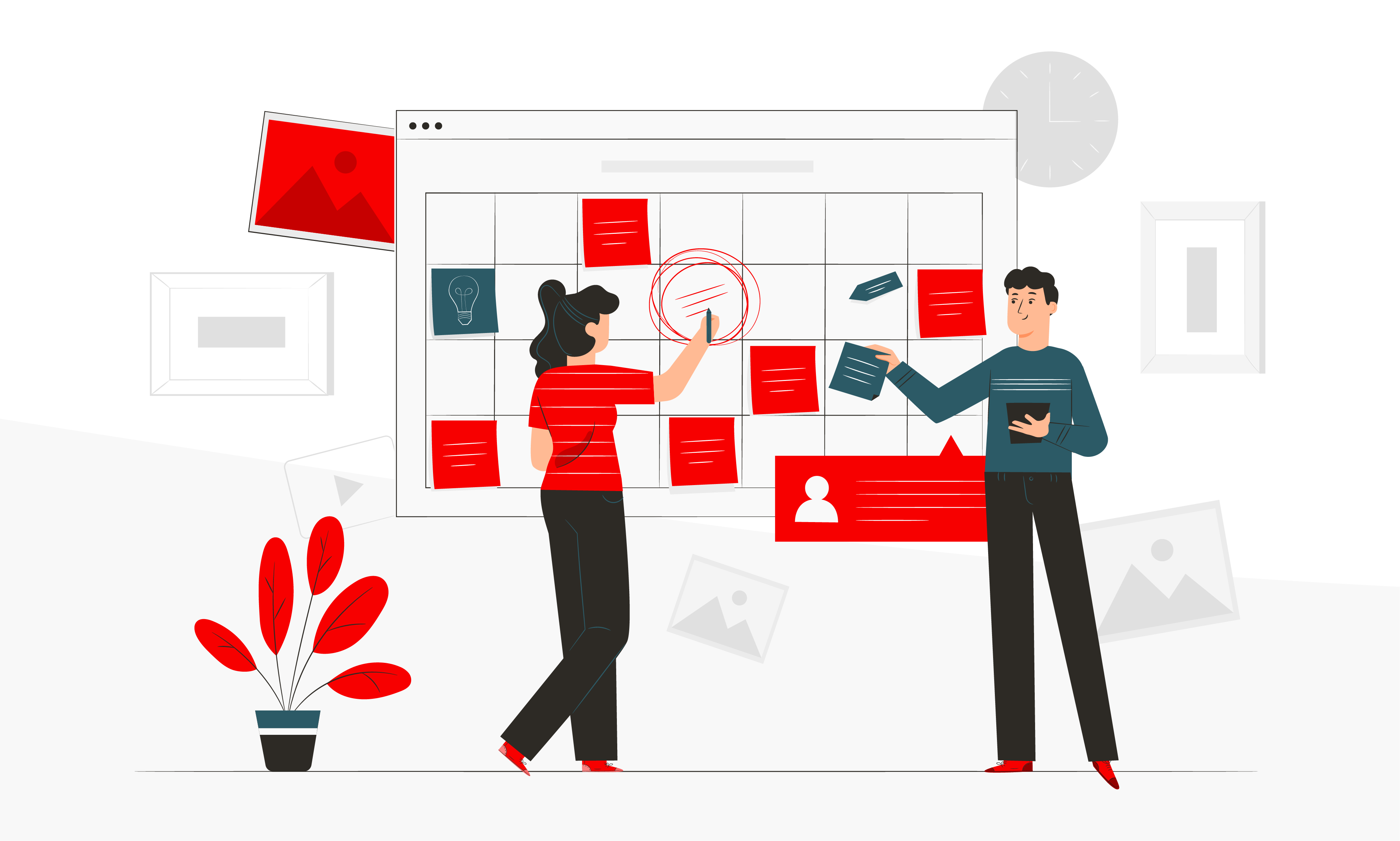 13
СПАСИБО ЗА ВНИМАНИЕ!
Тимлид
Аналитик
Дизайнер
Разработчик
Разработчик
Пшеничный Алексей
Жилин Артём
Джабаров Вячеслав
Волков Сергей
Волков Вячеслав